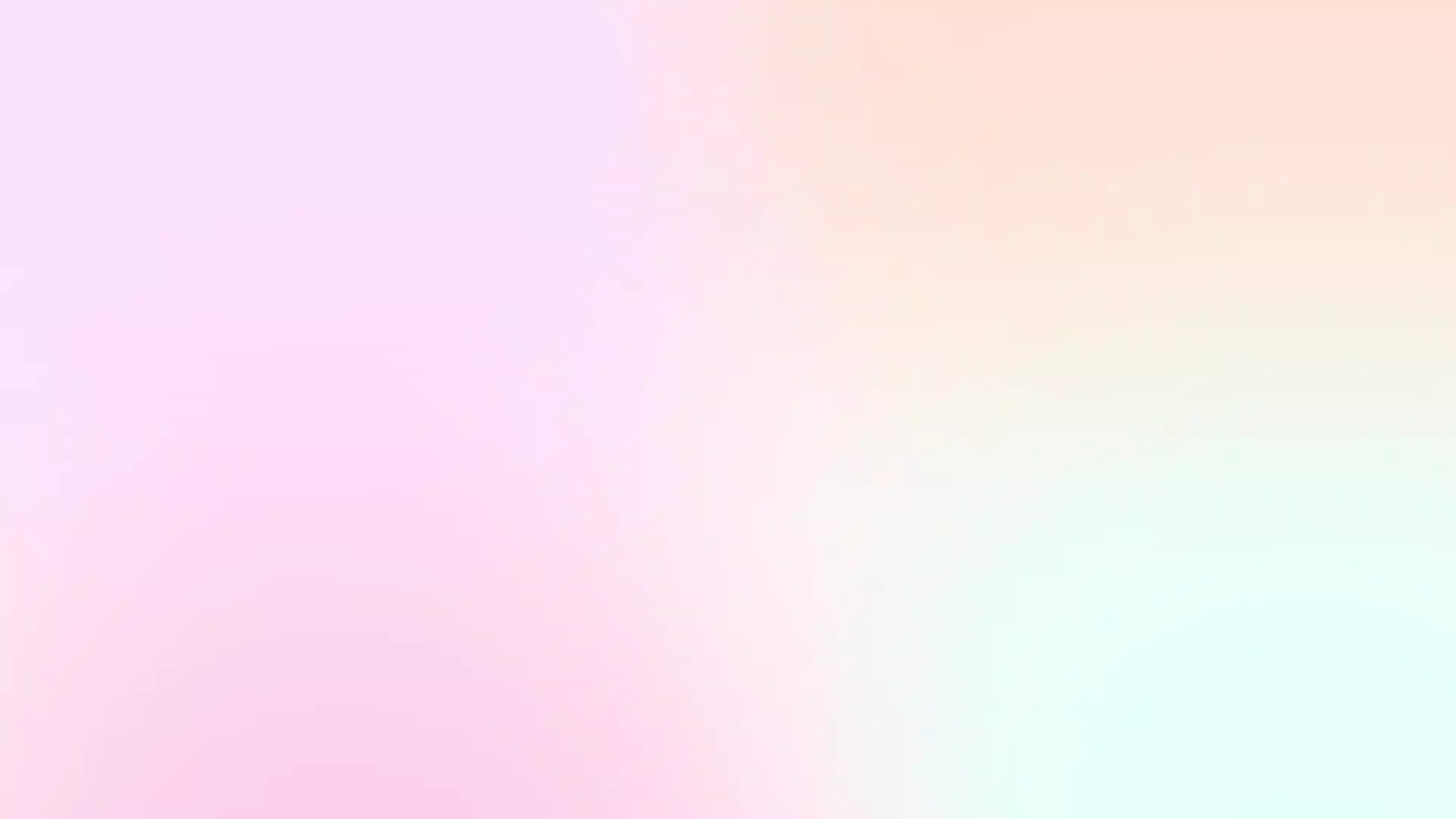 ПРИЛОЖЕНИЕ ДЛЯ ЗДОРОВОГО ОБРАЗА ЖИЗНИ
Команда «ЯБЛОКО»
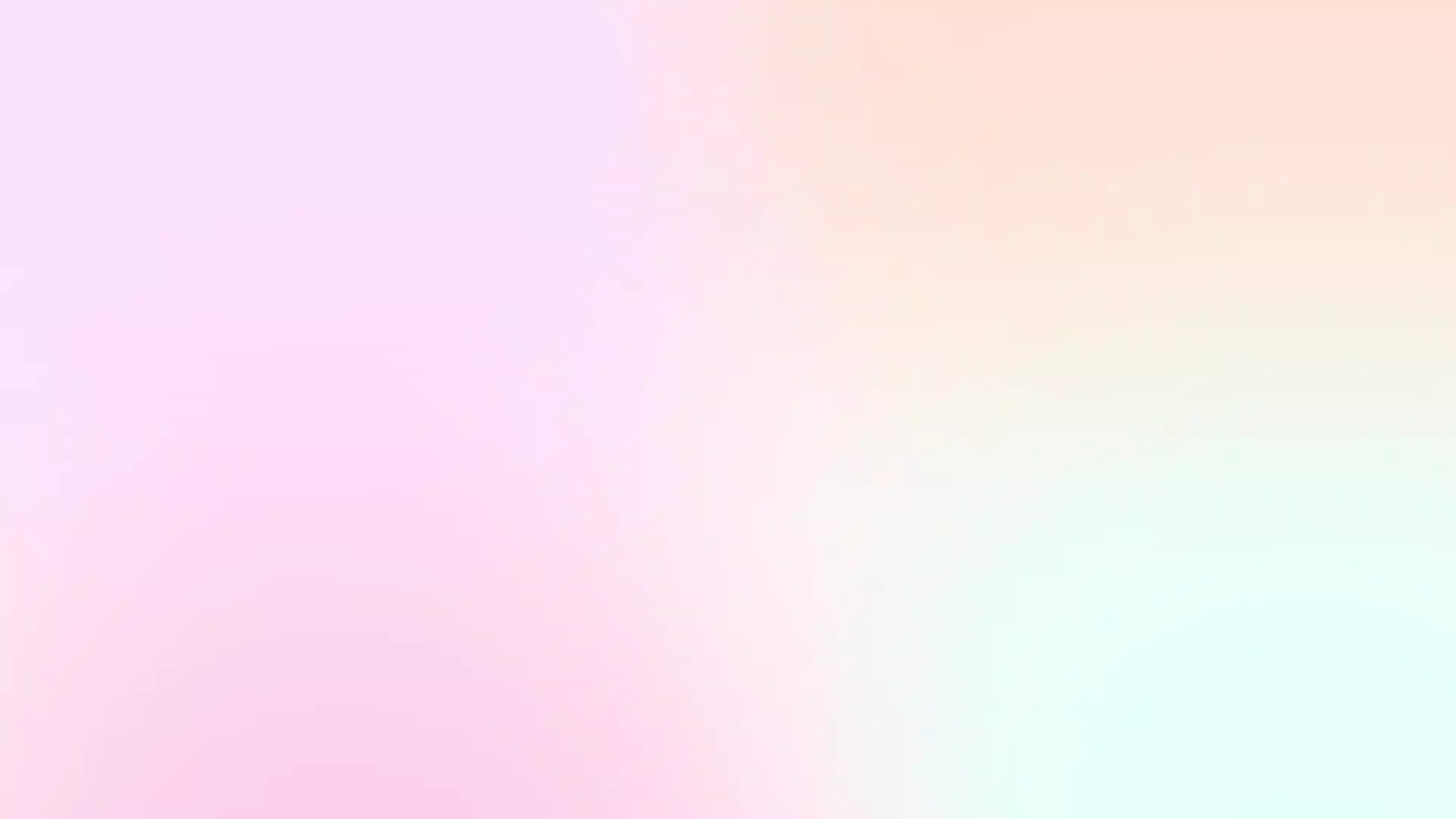 Команда проекта
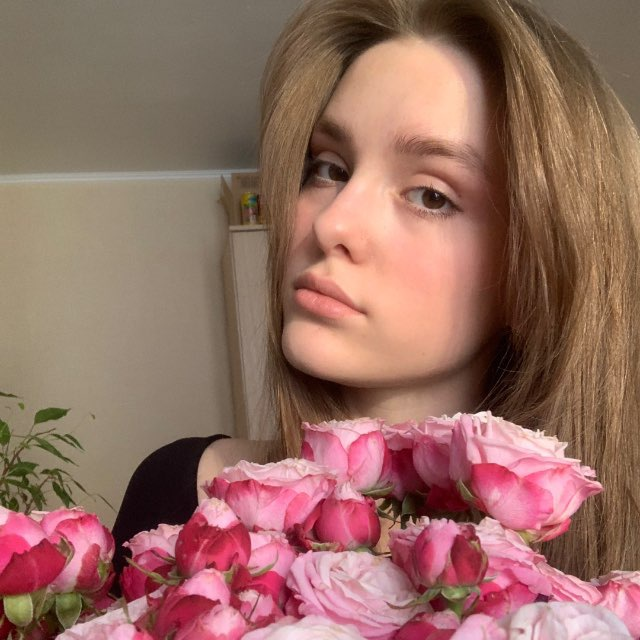 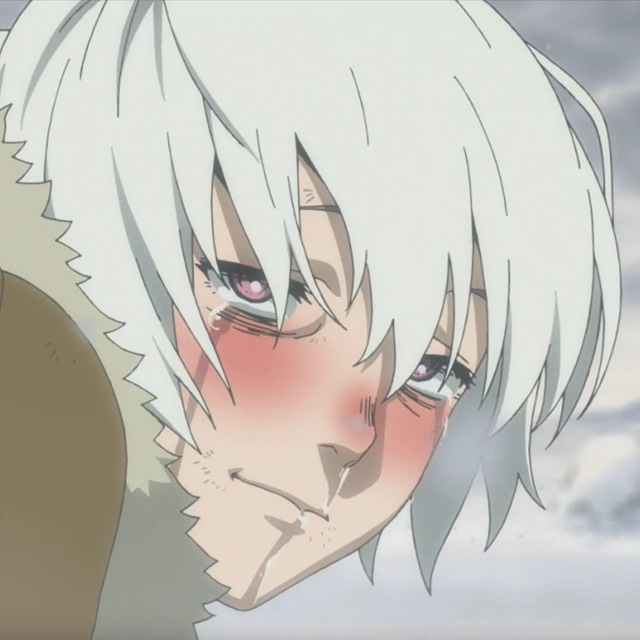 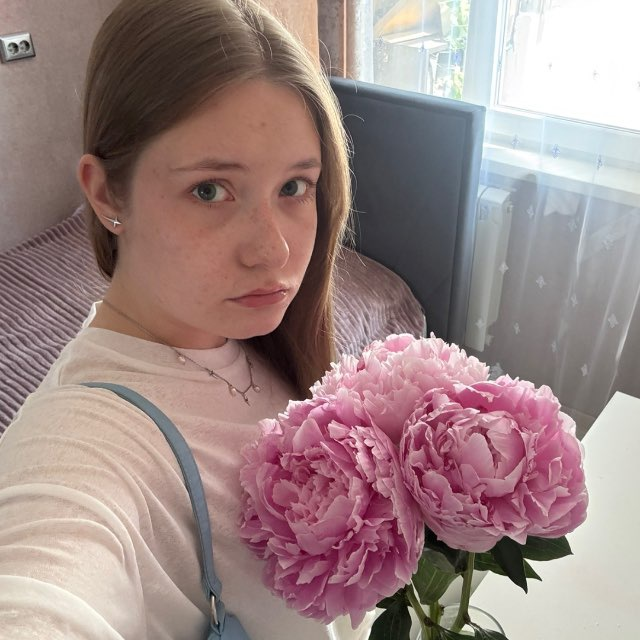 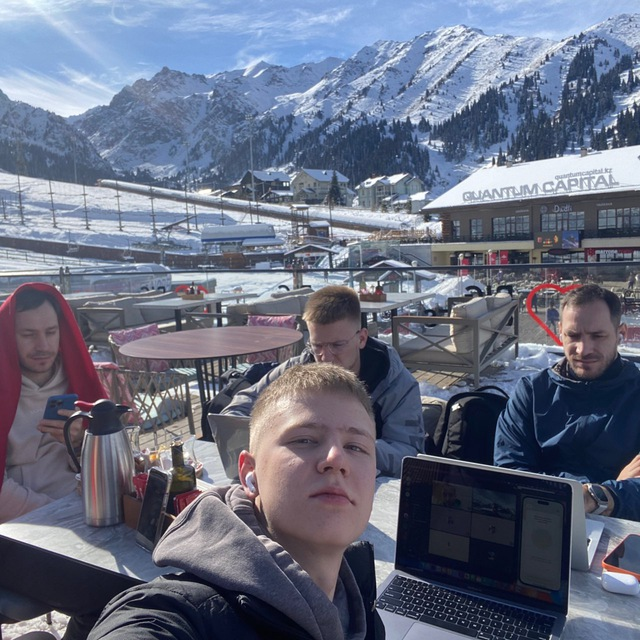 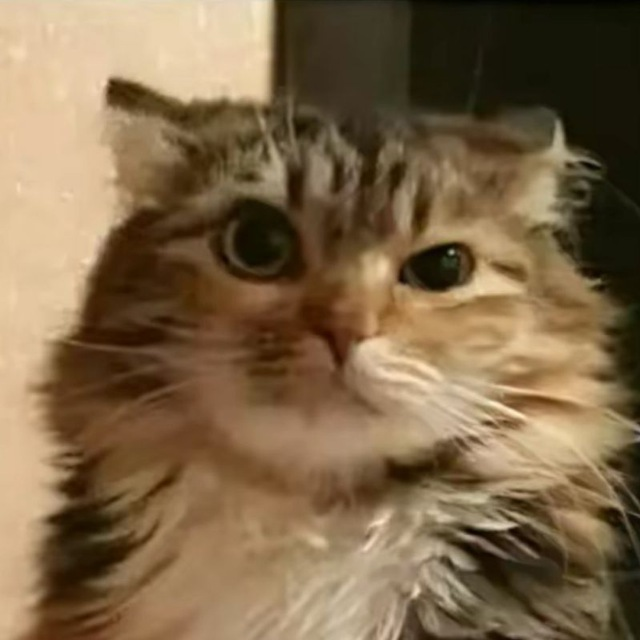 2
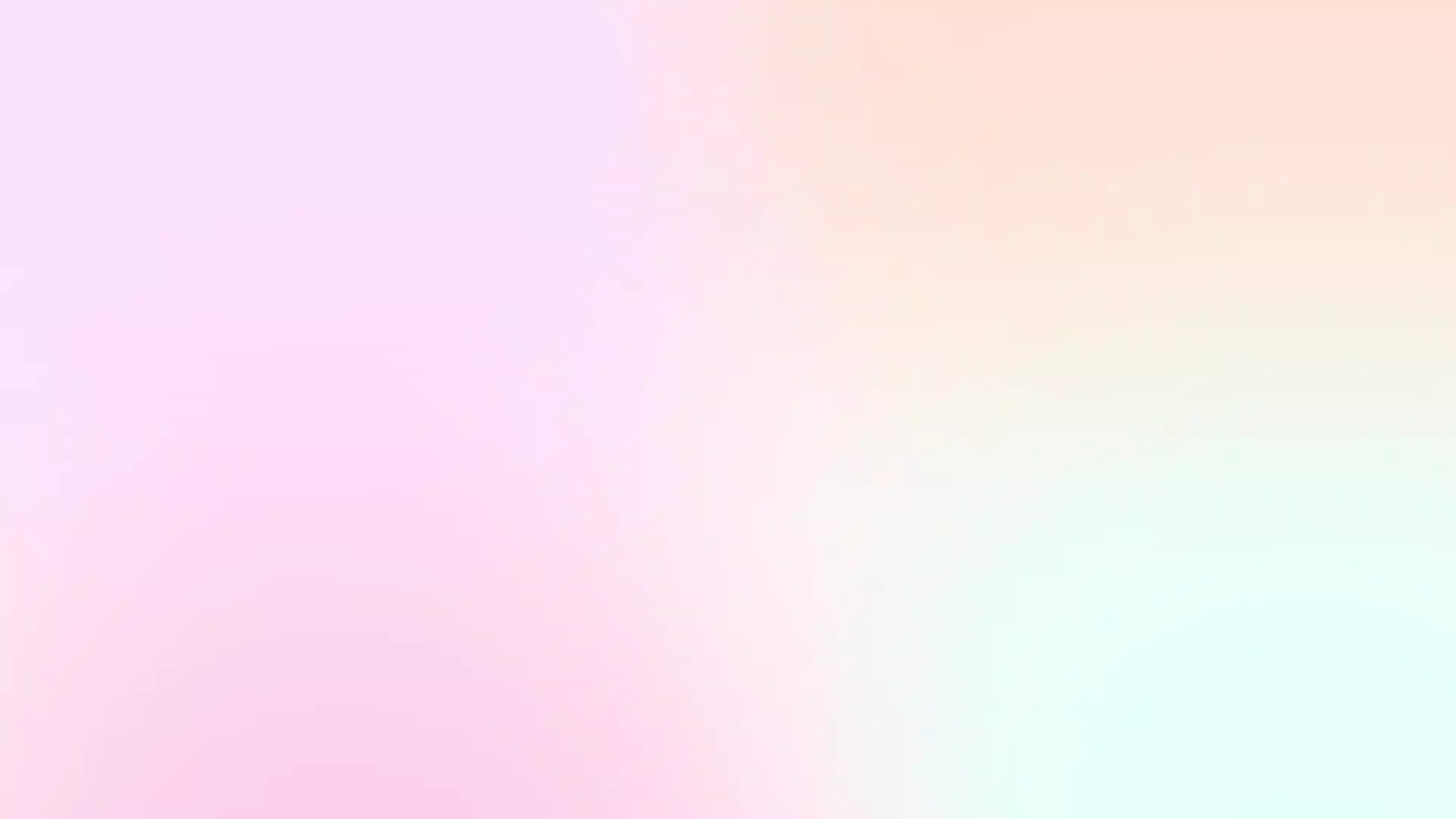 АКТУАЛЬНОСТЬ
75% студентов сталкиваются со стрессом и выгоранием
опрос НИУ ВШЭ, 2023
3
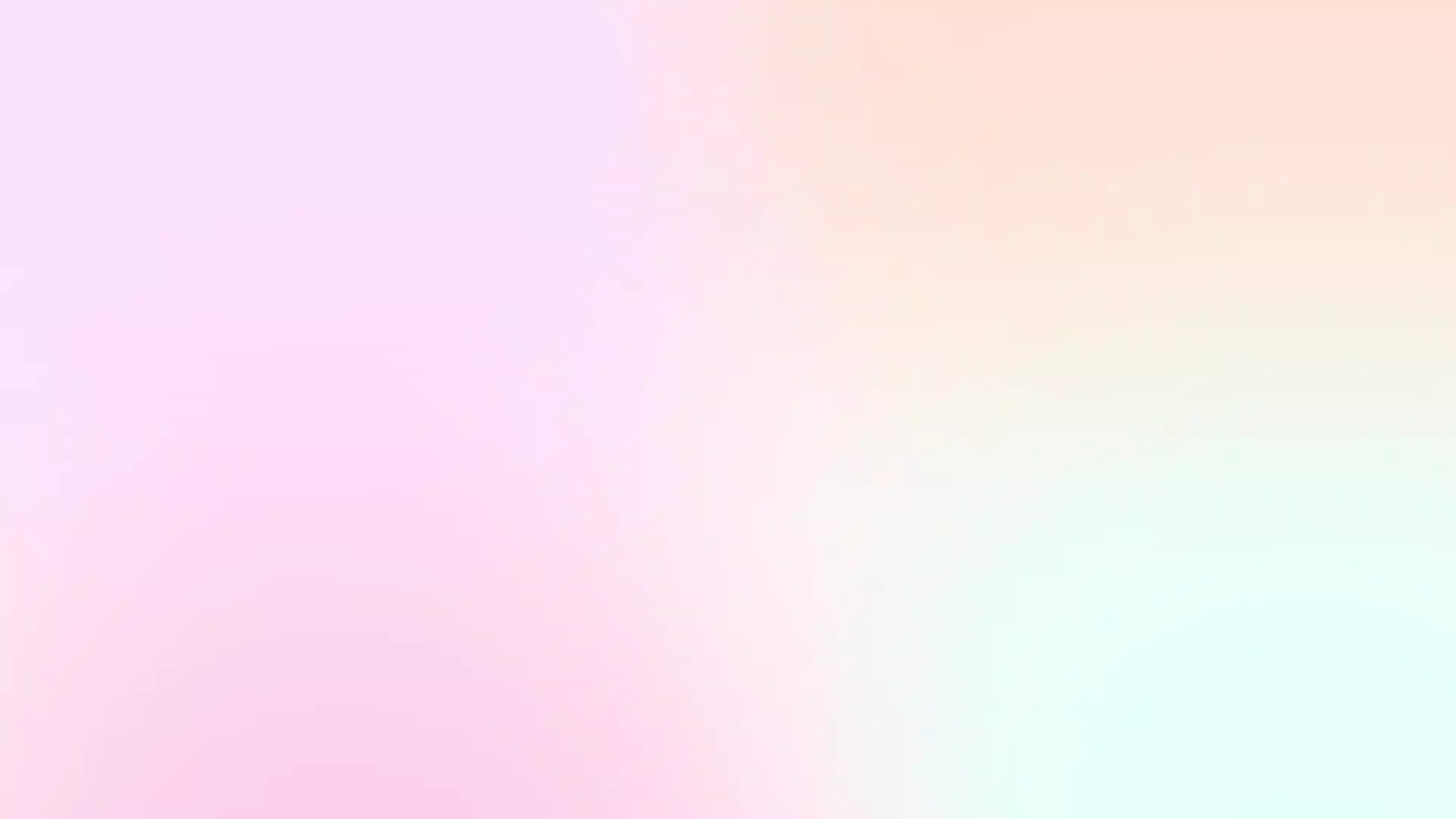 ТРЕНДЫ
Рост спроса на цифровые wellness-решения.
Нехватка инструментов, совмещающих учебу и заботу о здоровье.
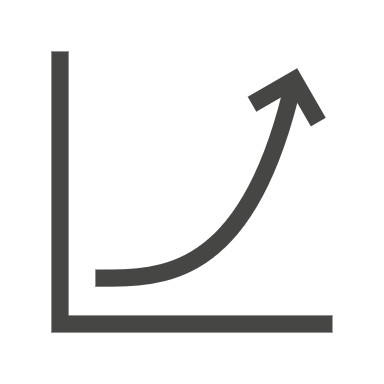 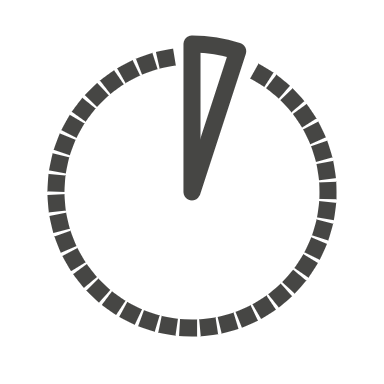 4
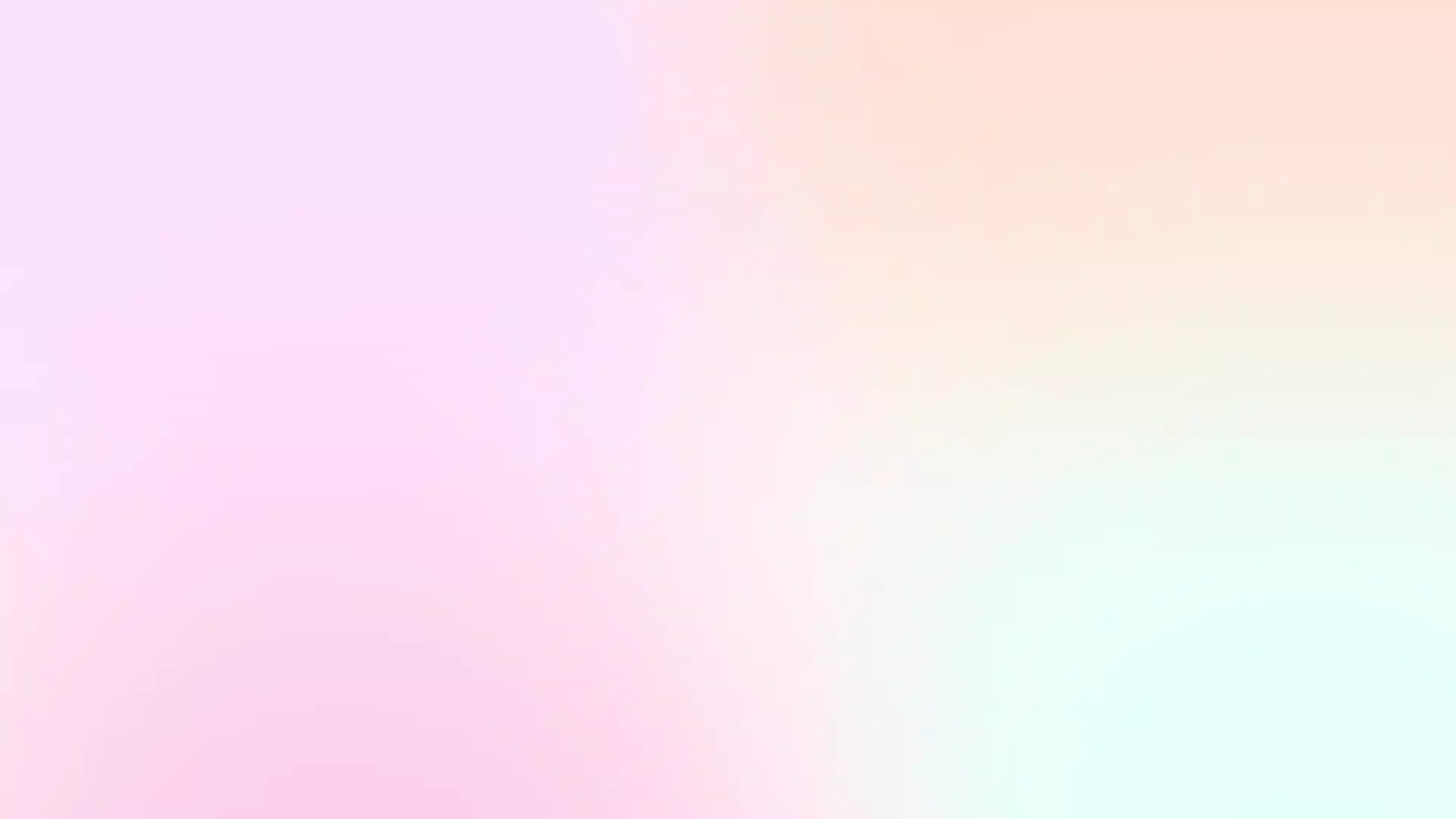 ПРОБЛЕМА
5
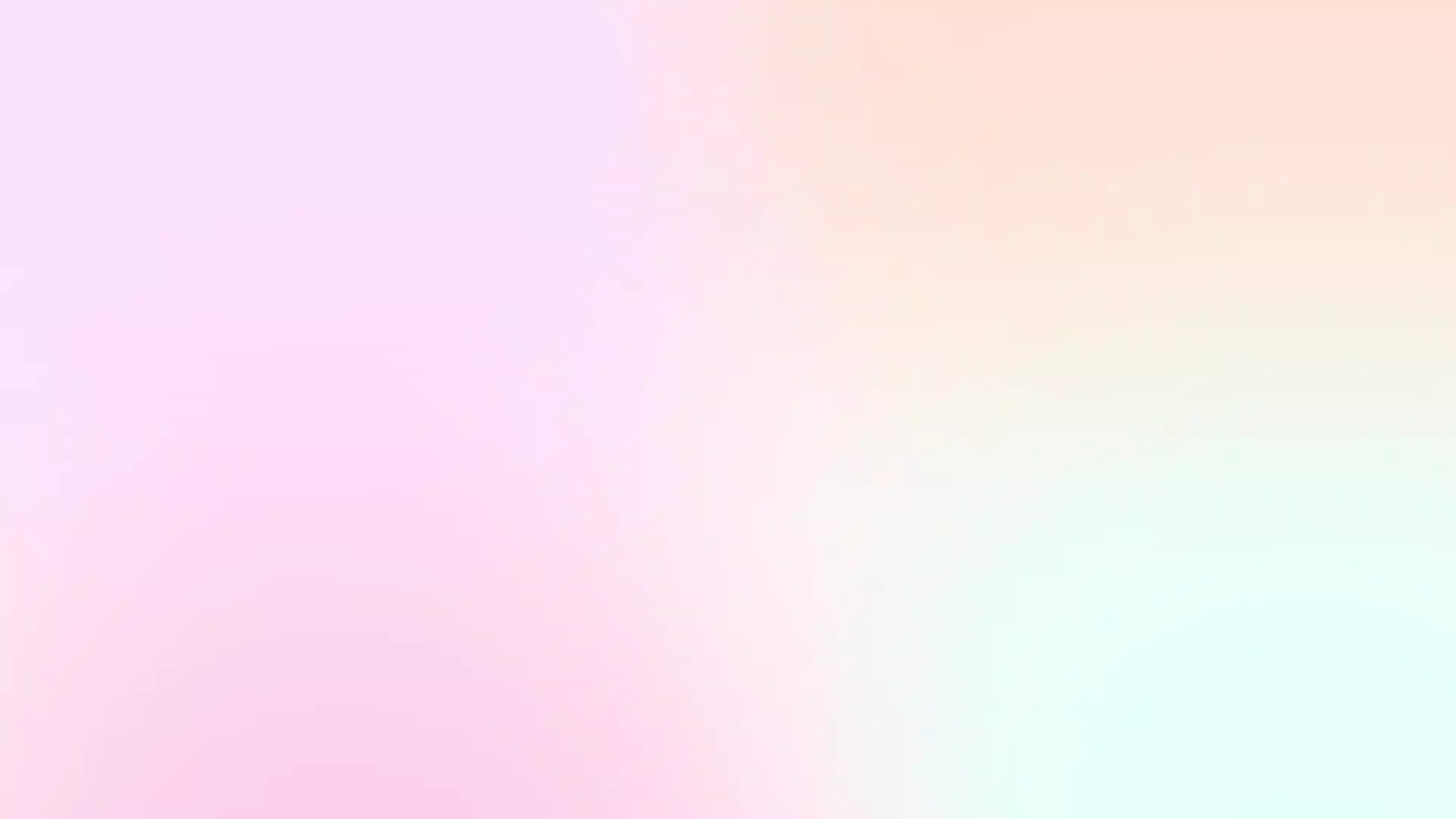 ЦЕЛЕВАЯ АУДИТОРИЯ
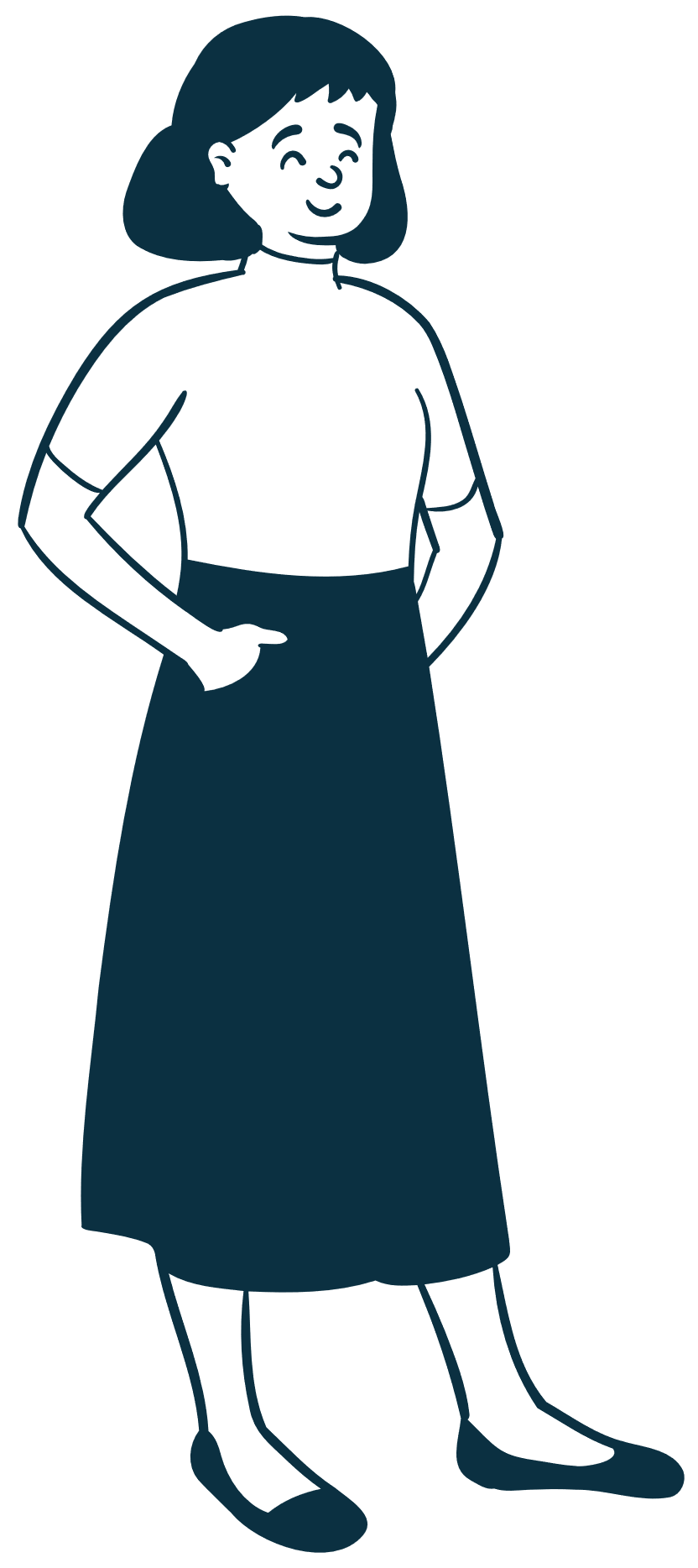 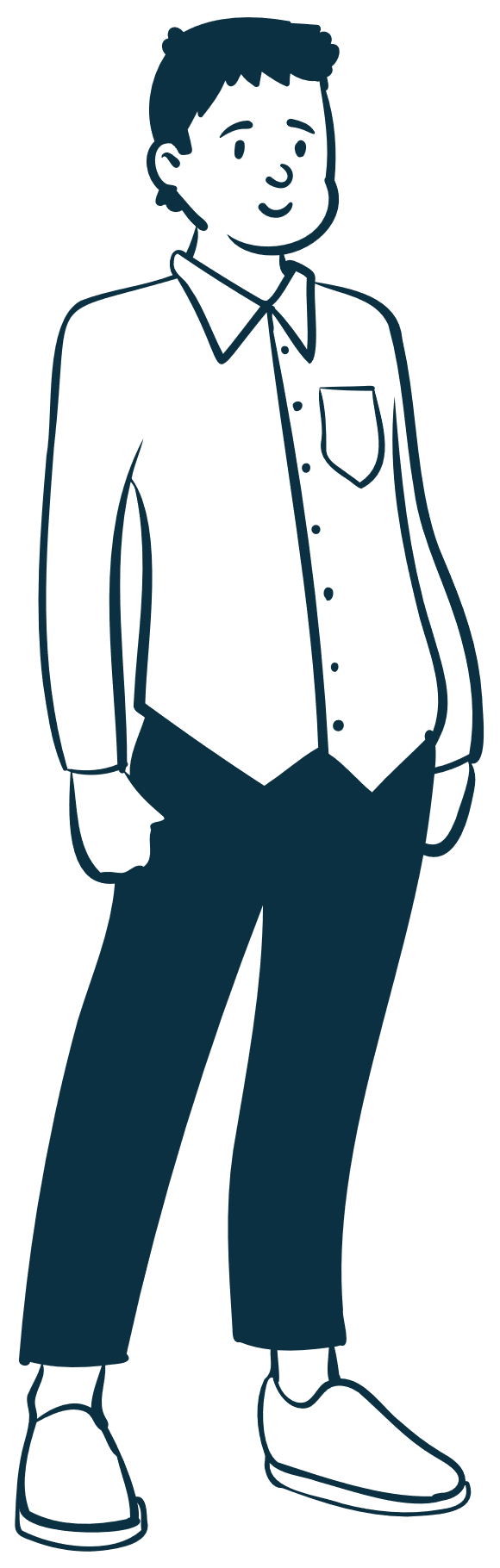 6
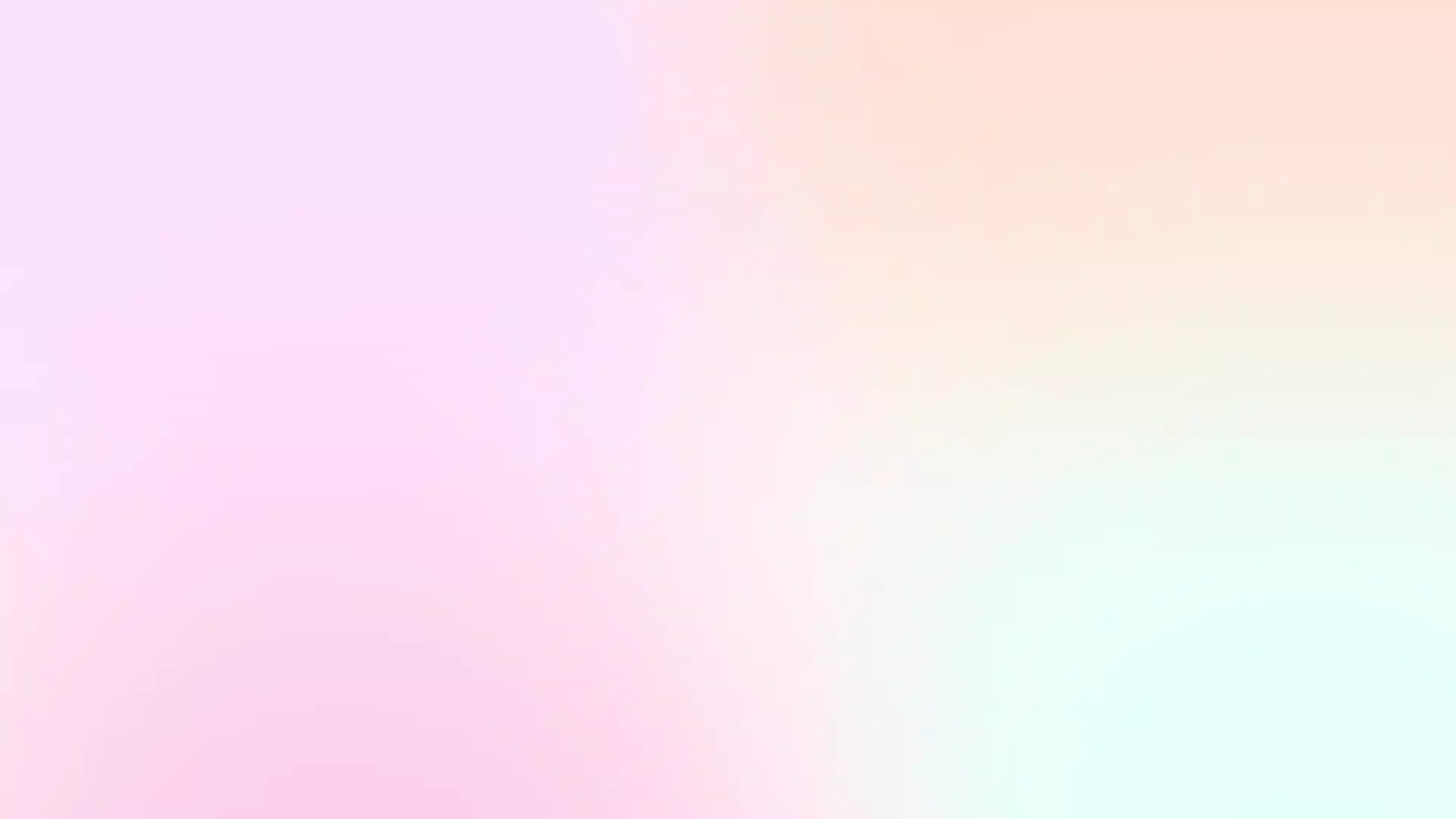 ЦЕЛЬ
7
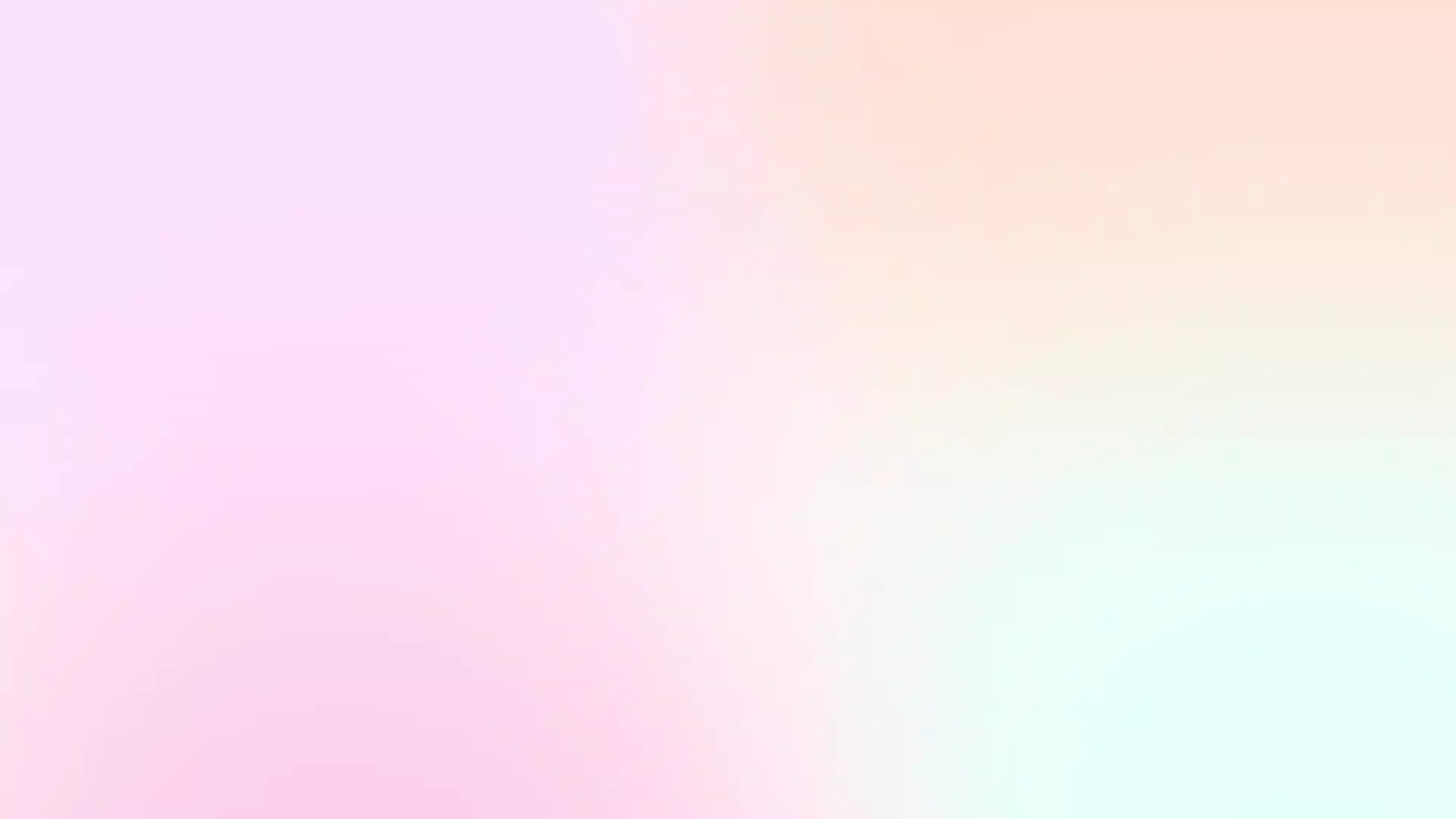 ЗАДАЧИ
8
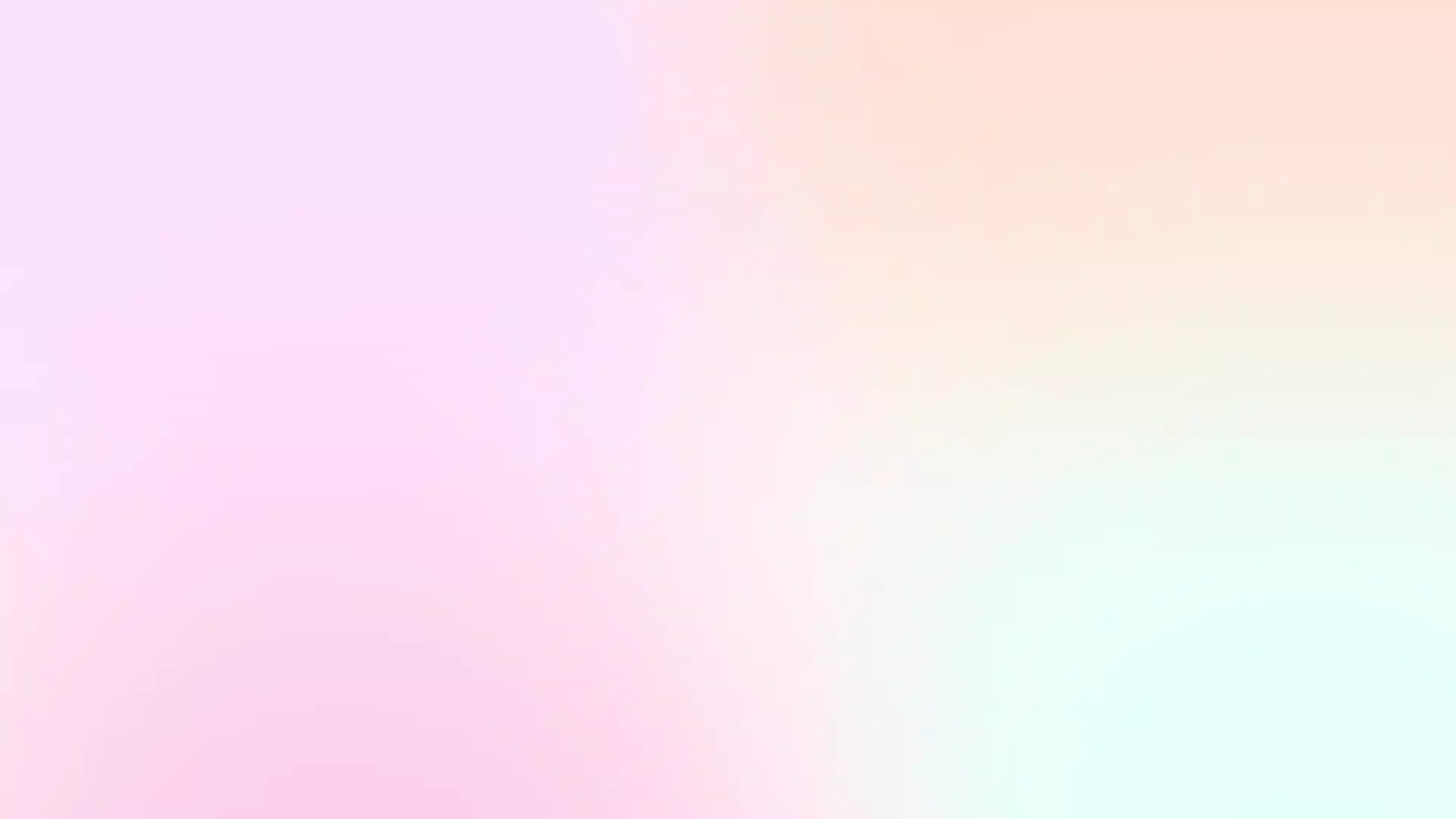 СУЩЕСТВУЮЩИЕ АНАЛОГИ
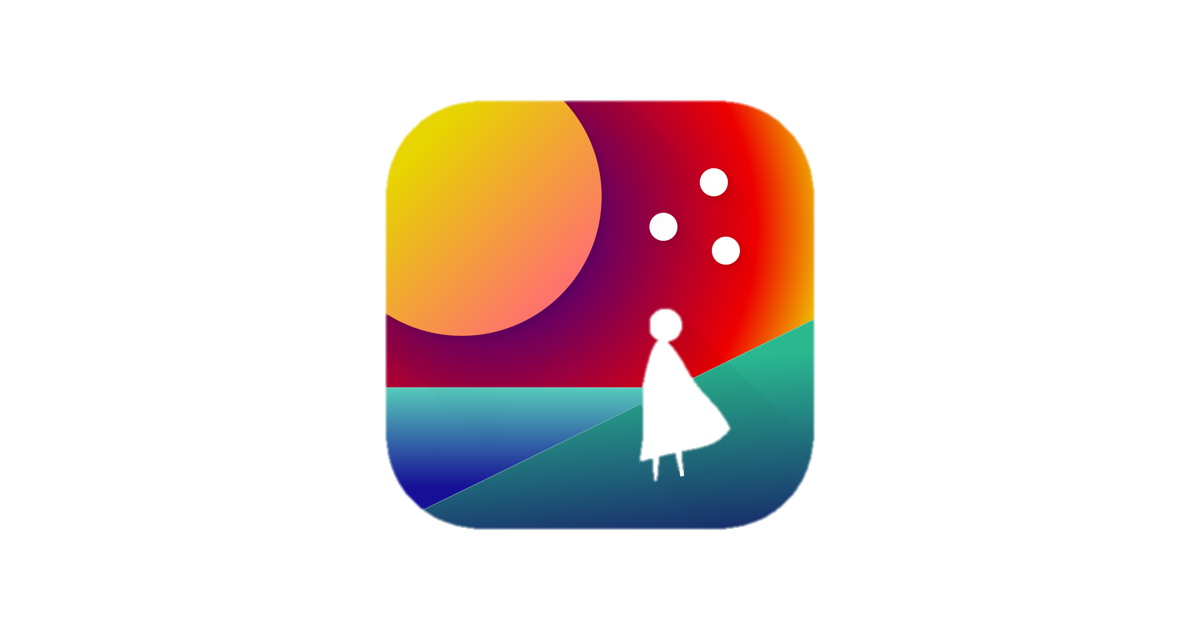 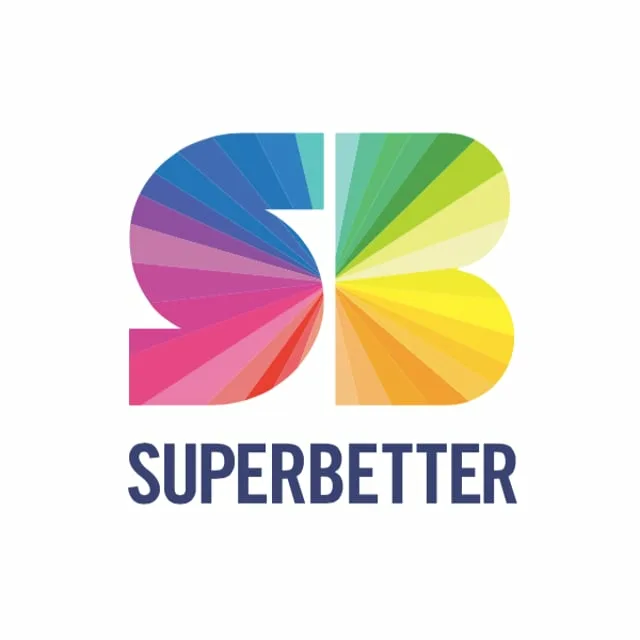 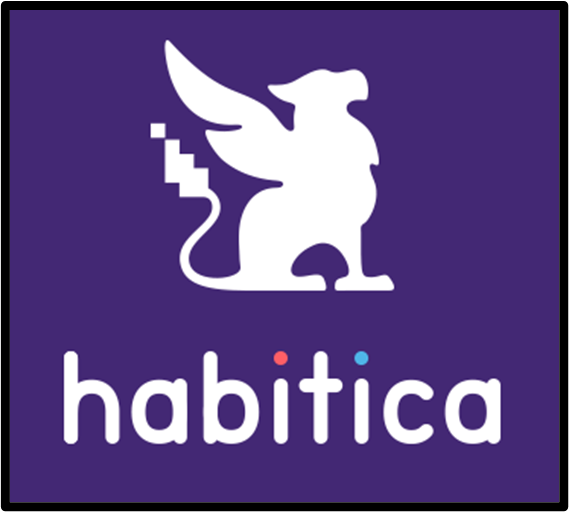 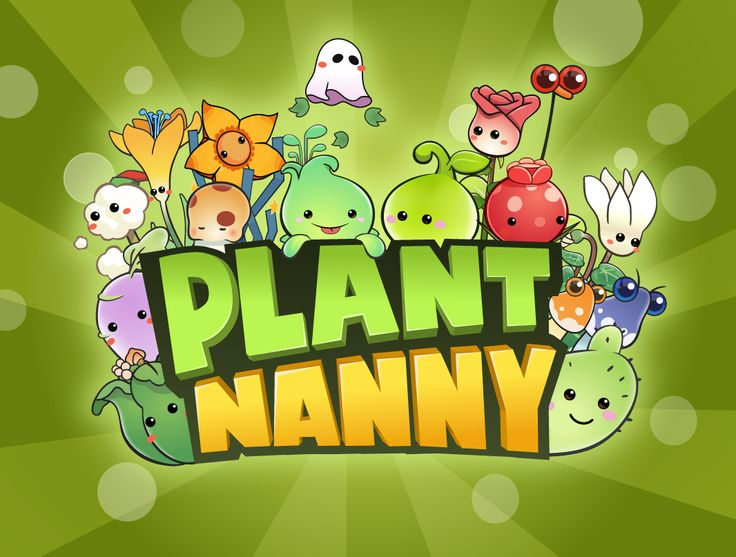 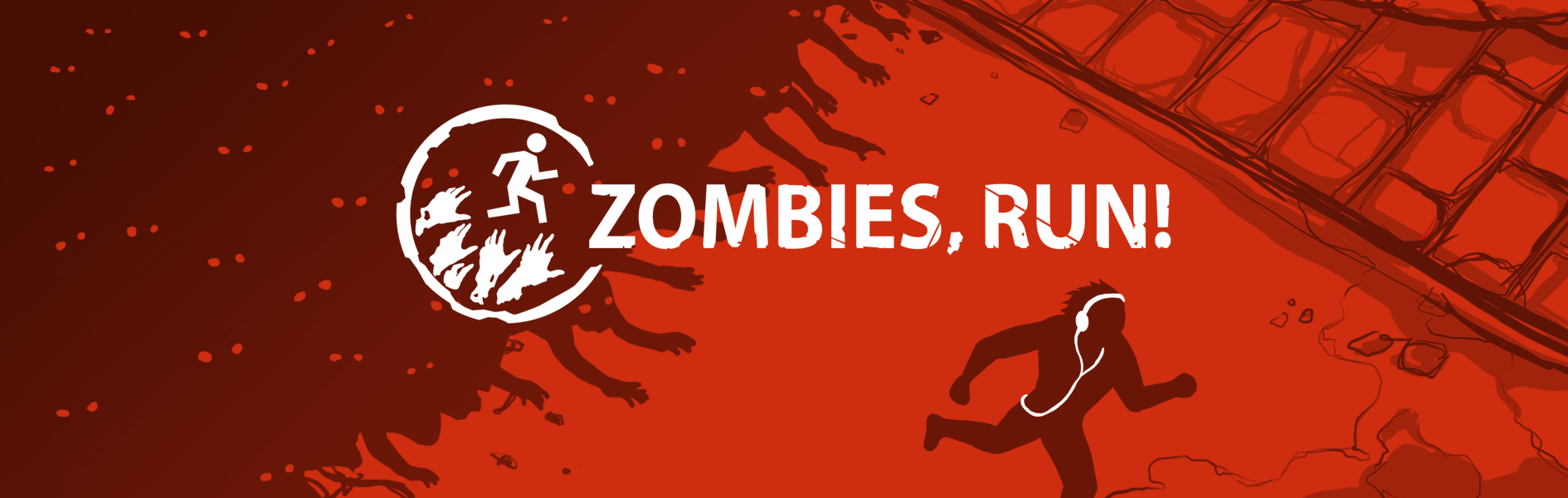 9
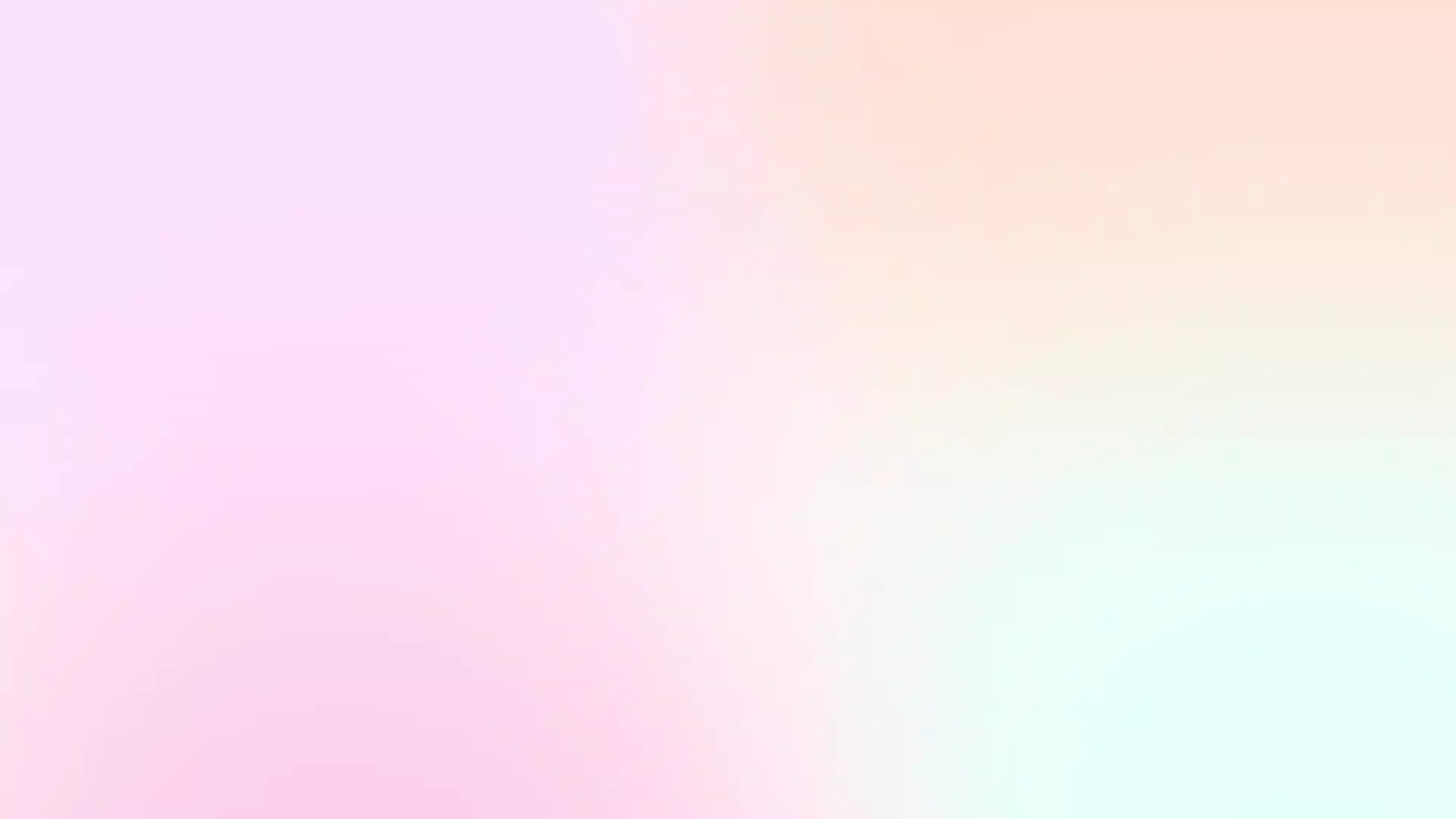 СРАВНЕНИЕ С КОНКУРЕНТАМИ
10
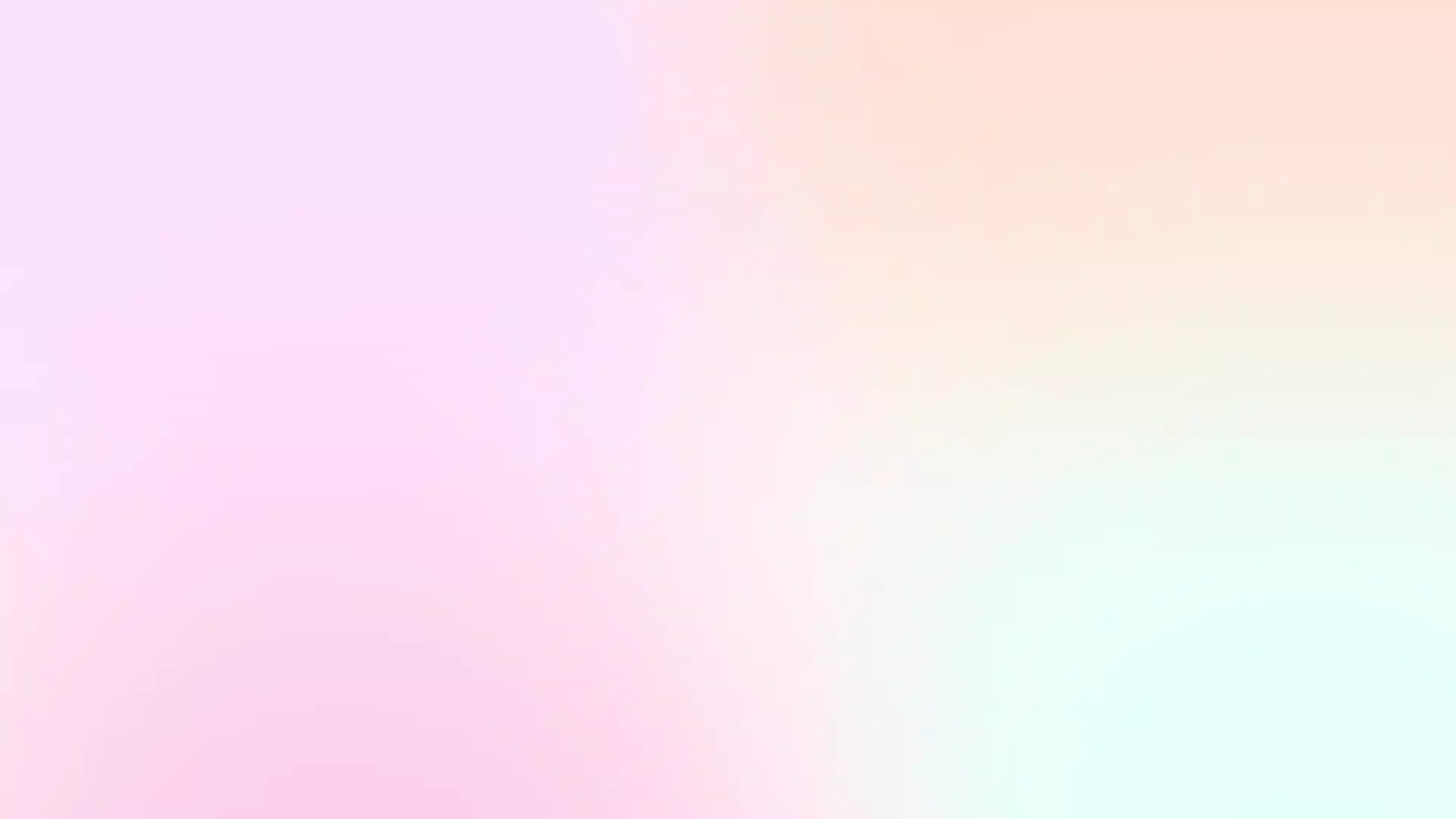 11
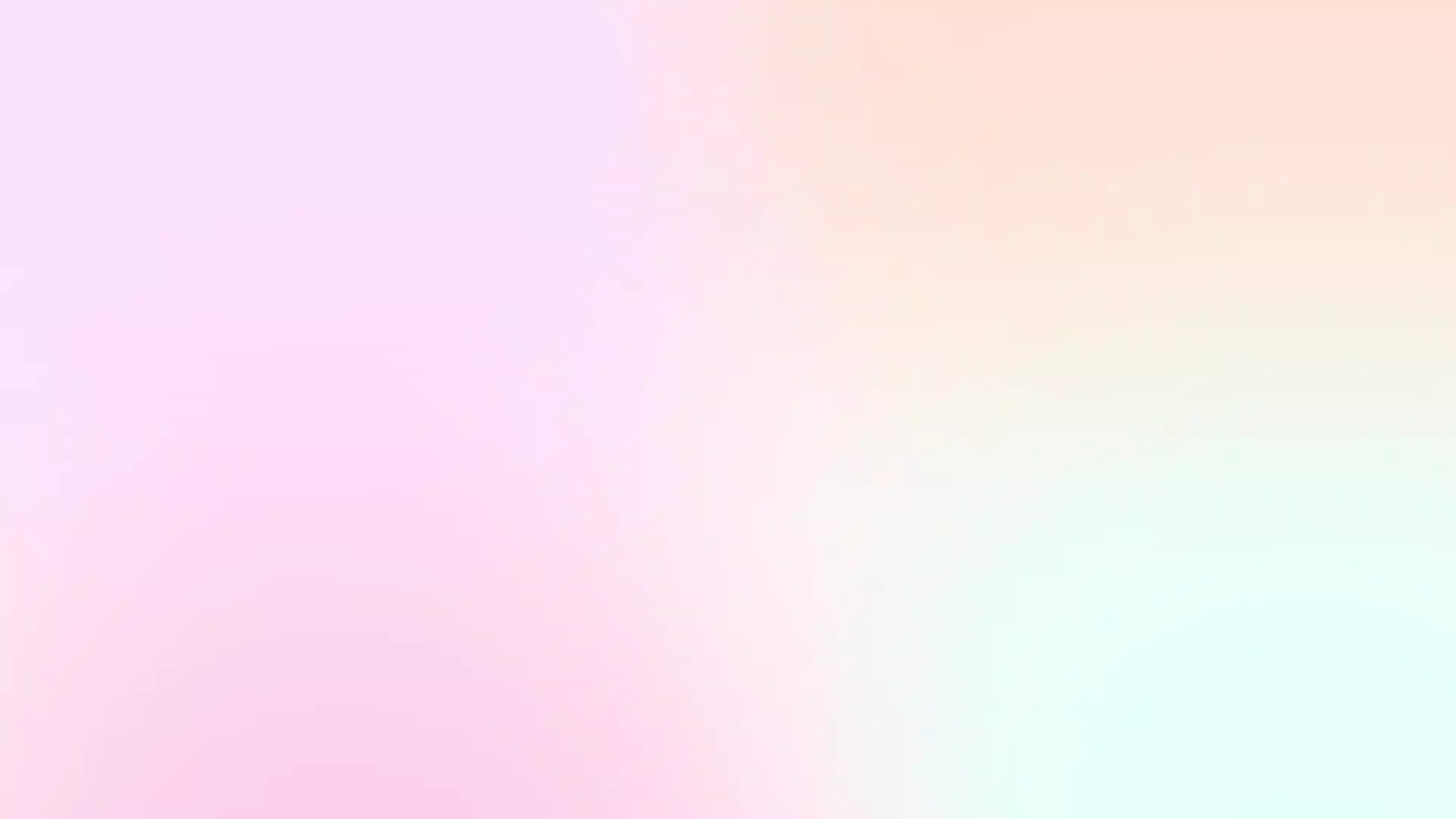 ФИШКИ
12
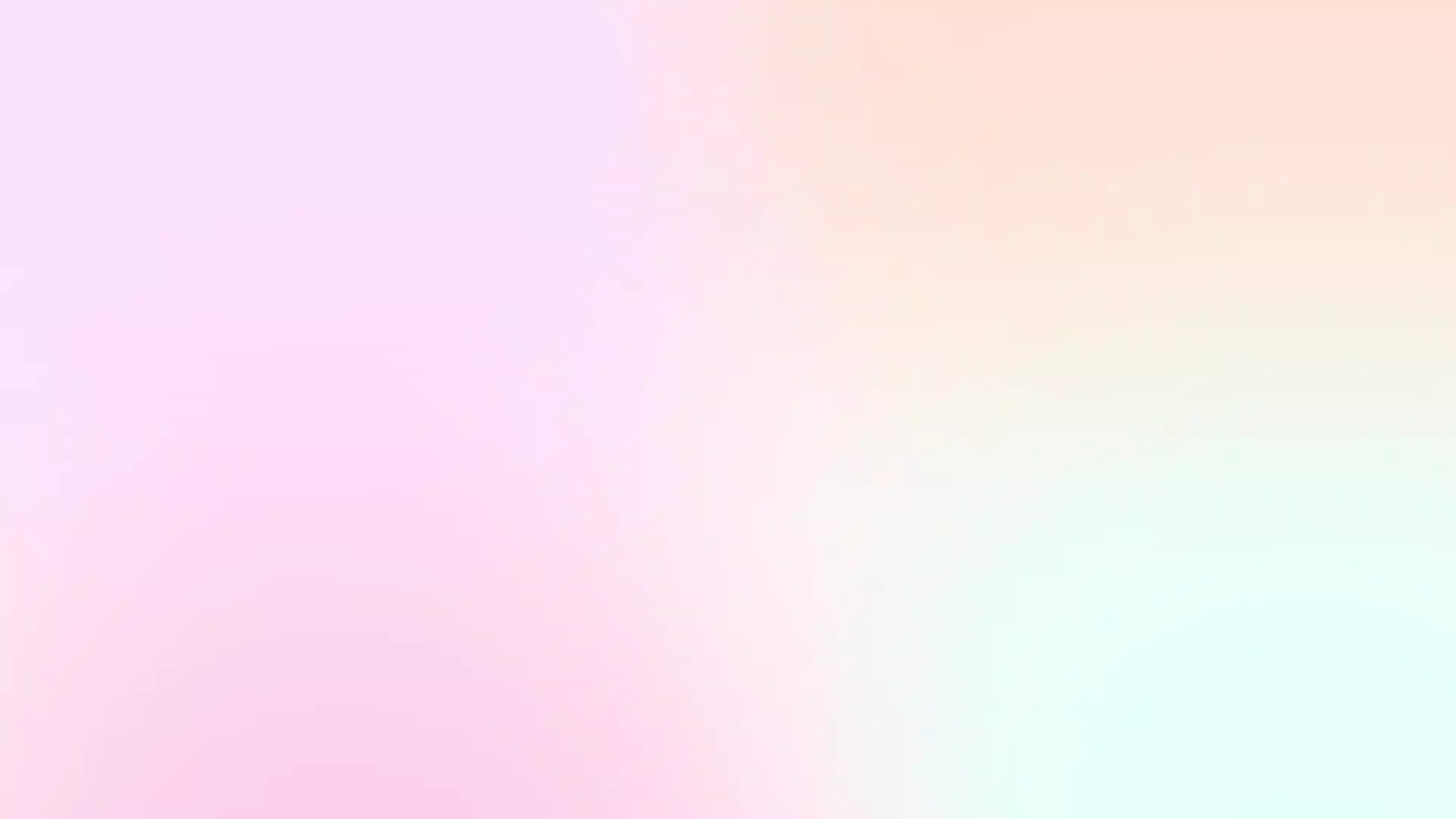 СЦЕНАРИЙ ПОЛЬЗОВАНИЯ
Ознакомиться с показателями
Главный экран
Просмотр статей
Опрос
ИМТБЖУ
Статьи
Вход
Скрытые квесты
13
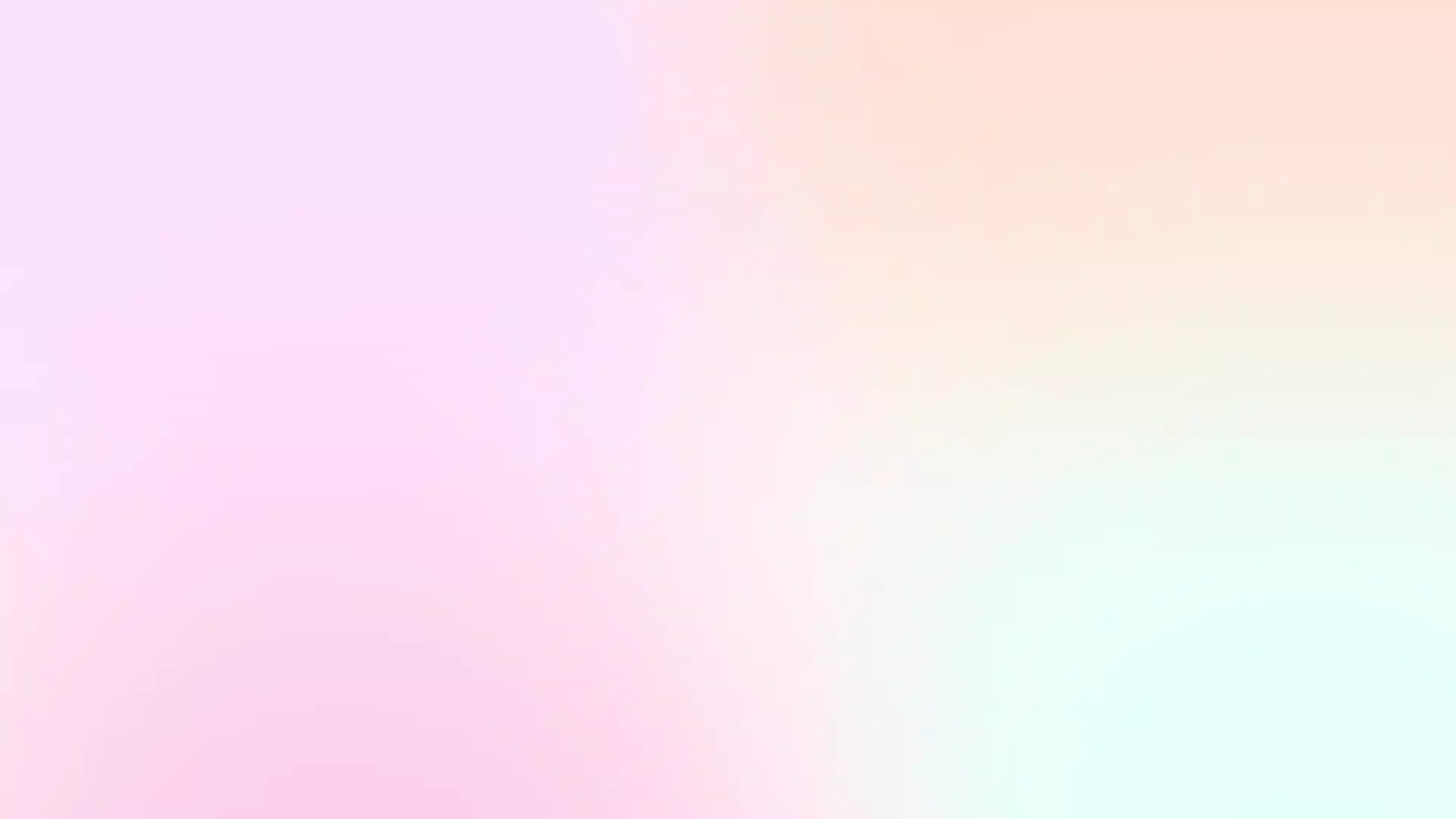 ДЕМОНСТРАЦИЯ ИНТЕРФЕЙСА
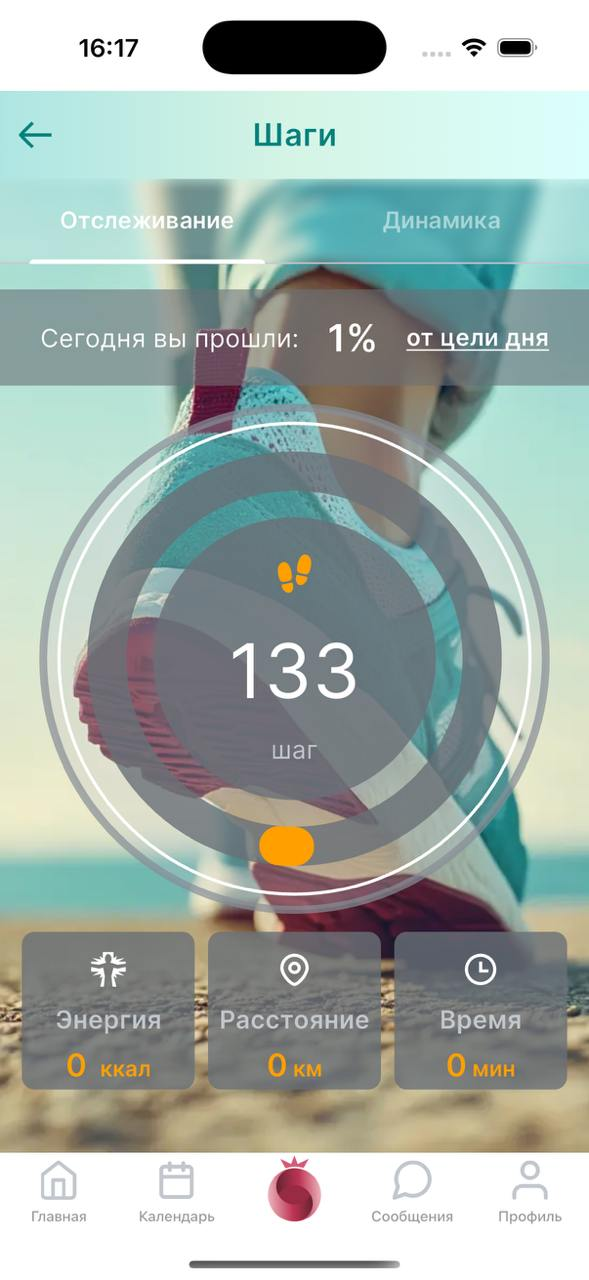 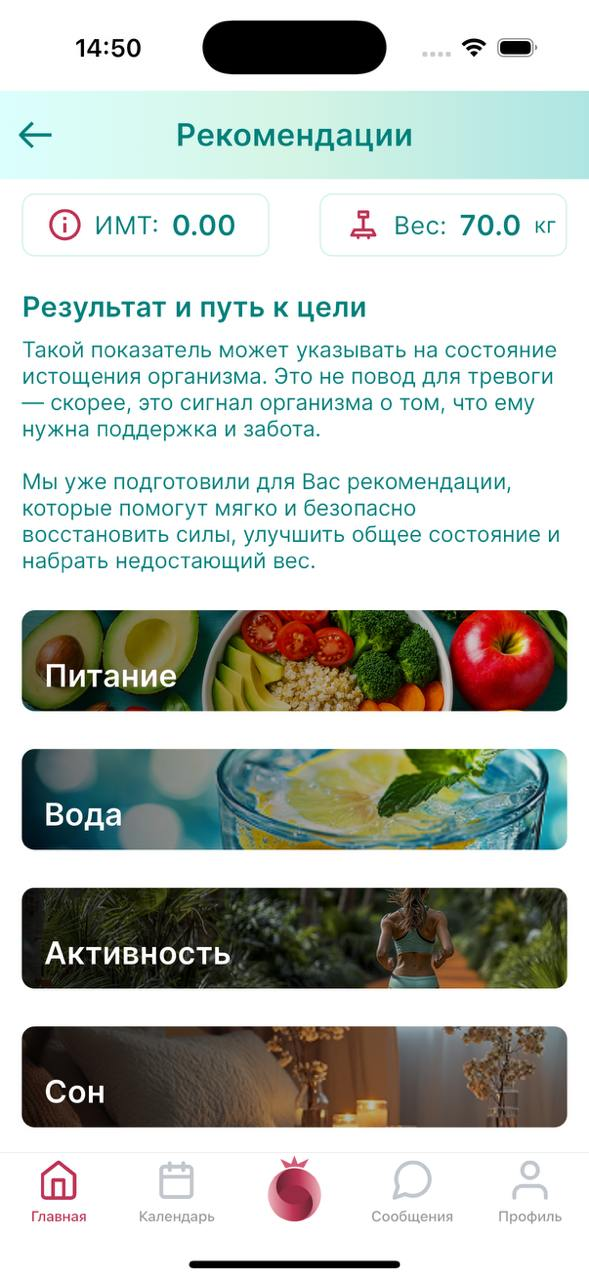 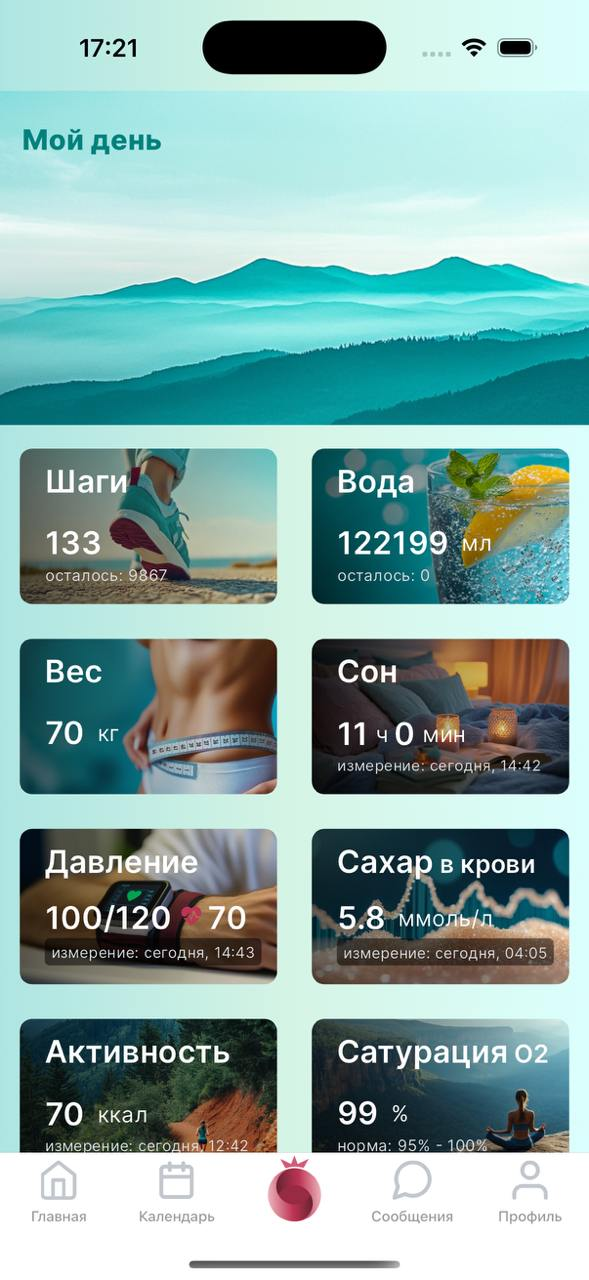 14
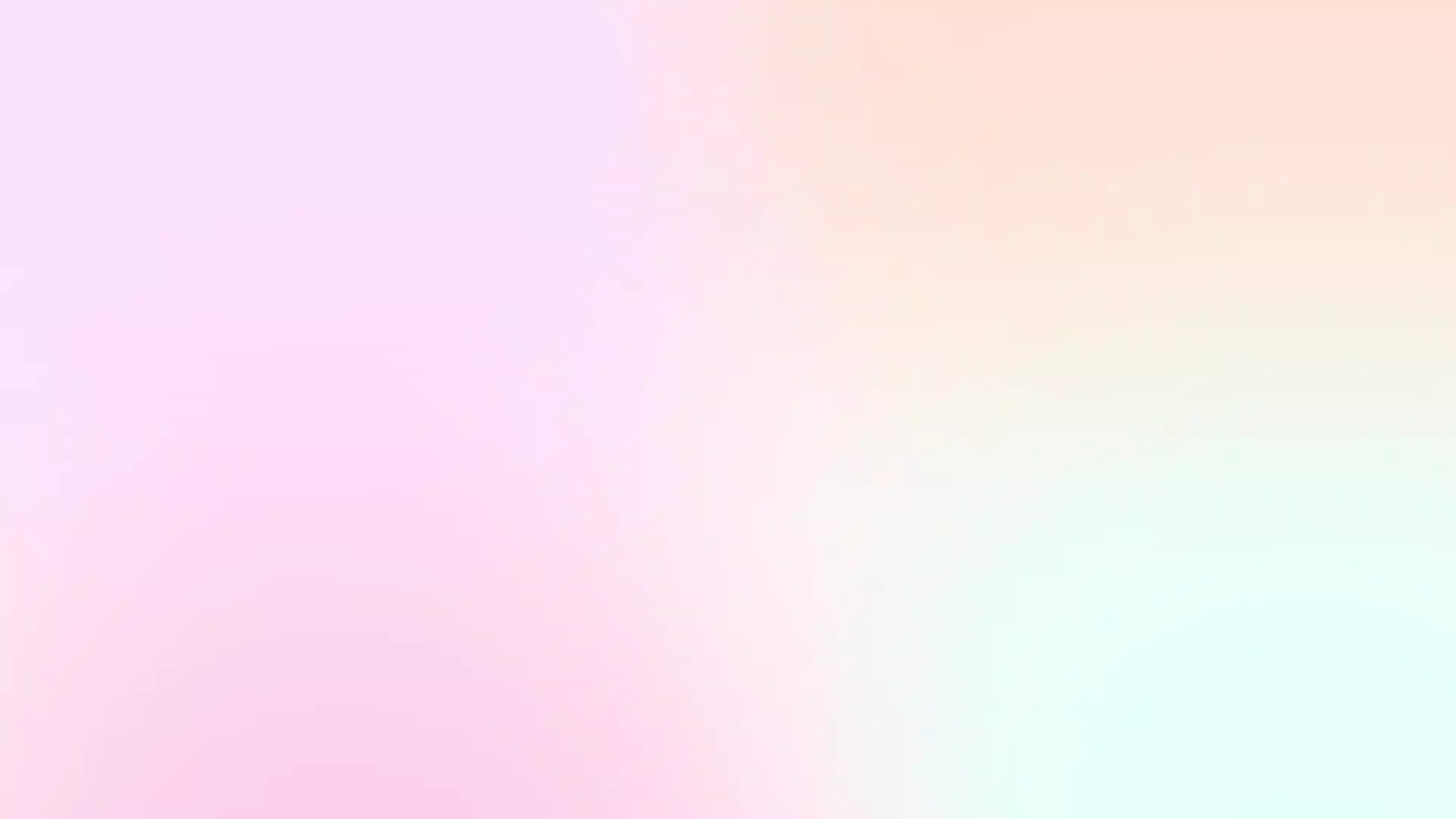 ДЕМОНСТРАЦИЯ РАБОТЫ
15
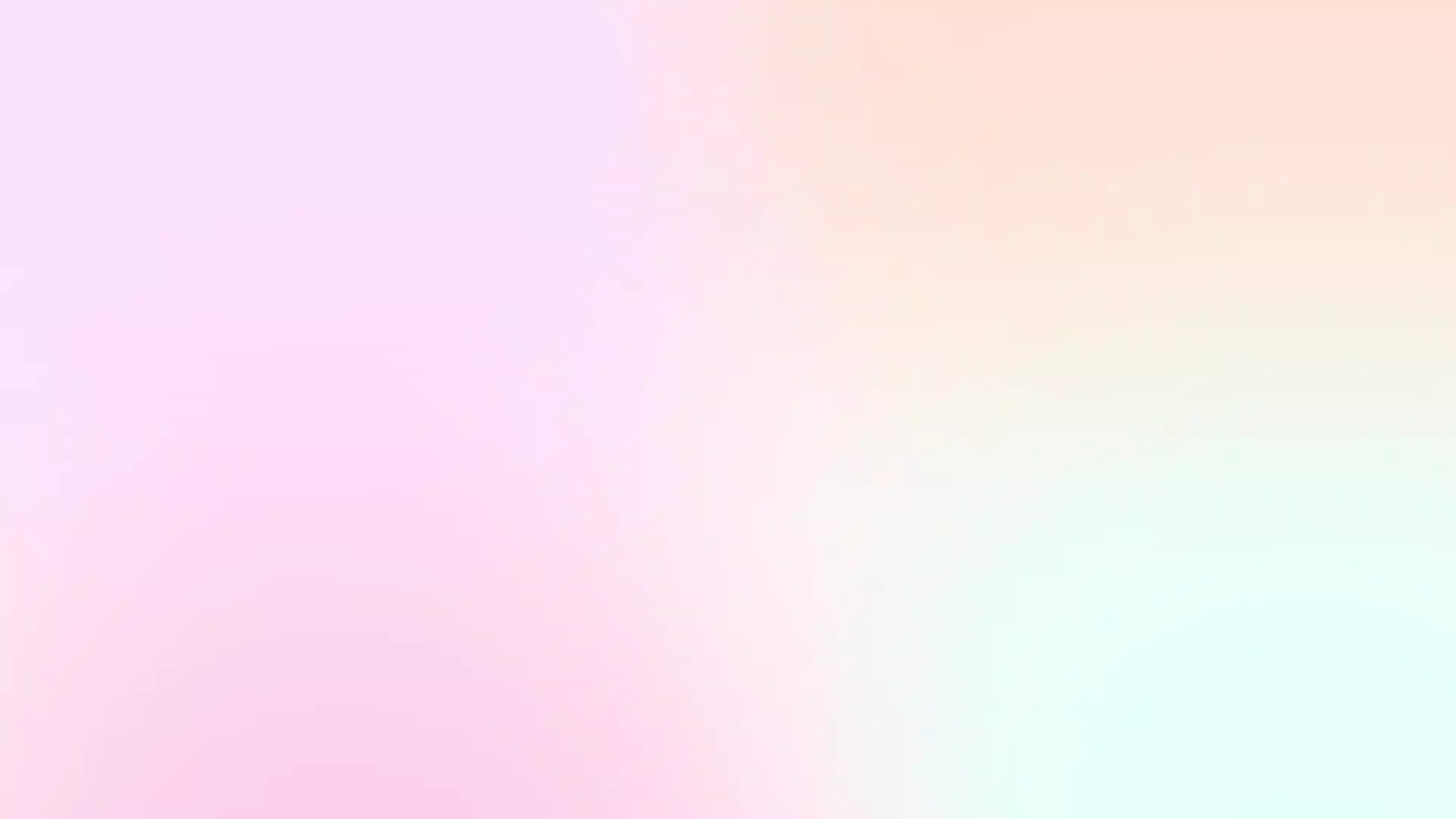 ИТОГ
16
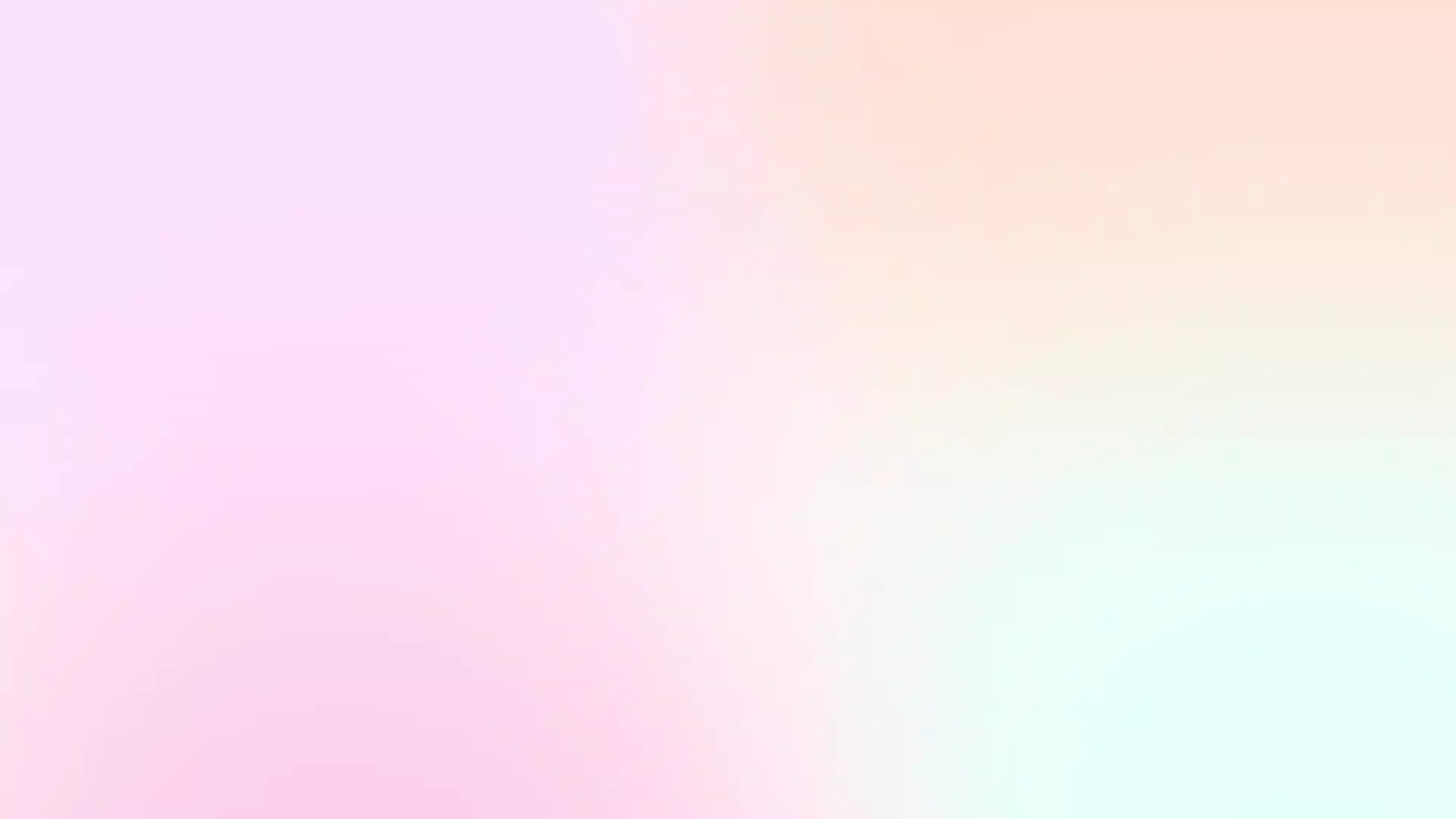 СПАСИБО ЗА ВНИМАНИЕ
17